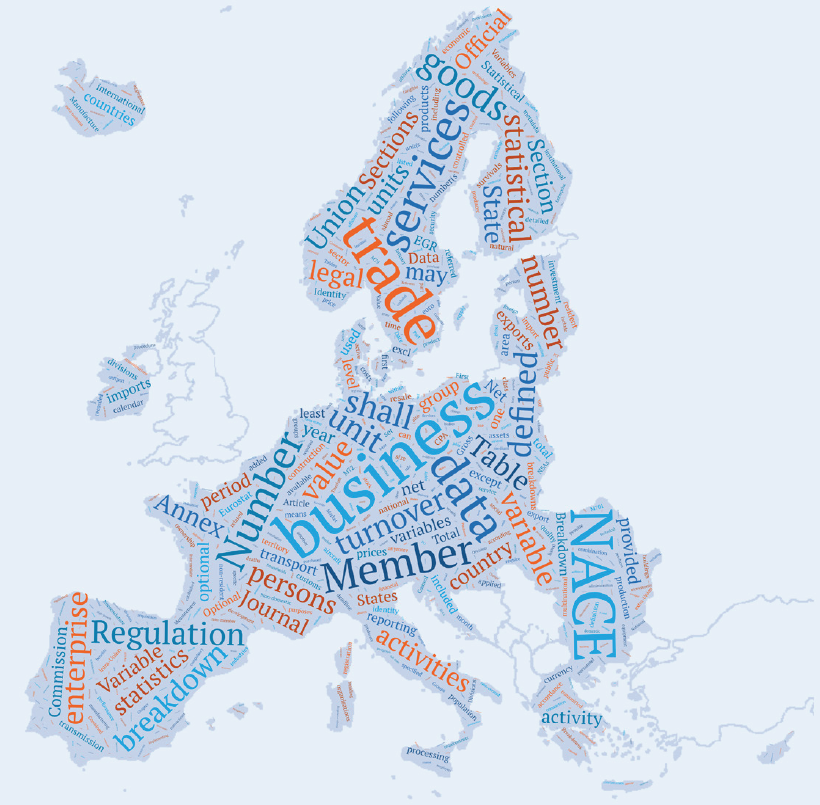 European 
Business Statistics
Az új európai gazdaságstatisztikai alapjogszabály (EBS) 
bevezetése
Juhász Miklós
Főosztályi koordinátor
Általános gazdaságstatisztikai főosztály
Országos Statisztika Tanács és Nemzeti Statisztikai Koordinációs Testület ülése – Budapest, 2021.06.16.
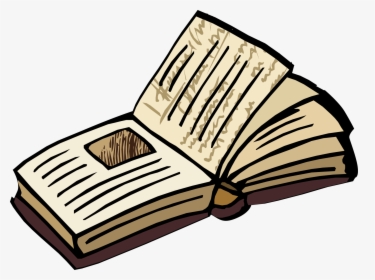 Tartalom
2
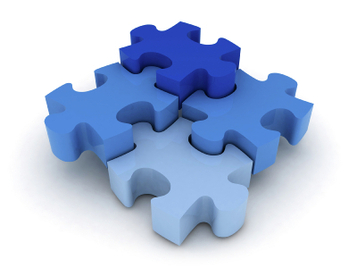 Gazdaságstatisztikai rendszer
Nemzeti számlák
Szállítás
Kereskedelem
Építőipar
Ipar
Mezőgazdaság
Gazdasági Szervezetek Regisztere
3
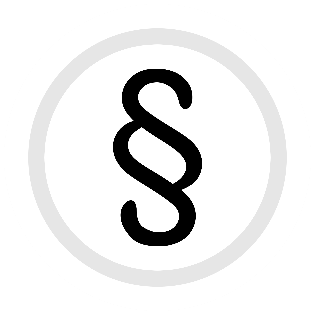 EBS jogszabály bevezetése
A 2019 végén elfogadott (EU) 2019/2152 vállalkozásstatisztikai (EBS) alapjogszabály 
- általánosan 2021. január 1-én lépett életbe, 
a külkereskedelem statisztika esetén 2022-től, 
az évközi teljesítménystatisztika (STS) esetén 2024-től kötelezően alkalmazandó. 
Az EBS rendelet a teljes gazdaságstatisztikára vonatkozik a nemzeti számlák kivételével.
4
PRODCOM
         **
EBS
alapjogszabály
Dinamikus
statisztikák
GEONOM
       ***
ITGS*
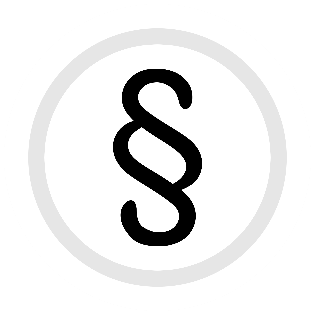 EBS jogszabály keretei
Nómenklatúrák
Végrehajtási rendeletek
GIA
*   ITGS = International Trade in Goods Statistics**   PRODCOM = Statistics on the Production of Manufactured Goods*** GEONOM = Nomenclature of Countries and Territories
5
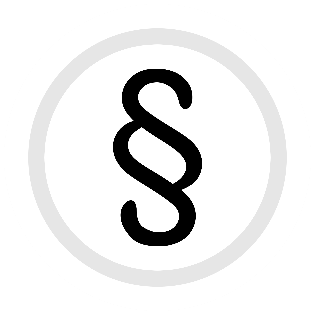 EBS jogszabály végrehajtási rendeletei
6
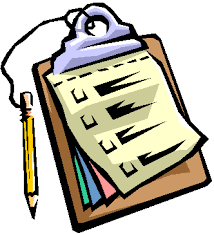 Statisztikai egységeket érintő főbb változások
Az EBS (European Business Statistics) uniós alapjogszabály rendelkezései alapján elsősorban a statisztikai egységek alkalmazása terén történtek változások, így a KSH 2021-től a gazdaságstatisztikai adatokat szakterületenként eltérő statisztikai egység szinten állítja elő. 
A jogi egység, mint alap szintű statisztikai egység a főbb kiadványokban, publikációkban és adattáblákban továbbra is minden szakterületen megmarad (kivéve a vállalati IKT területe).
A szakosodott egység (KAU) az évközi teljesítménystatisztika (STS) esetén kerül alkalmazásra.
A gazdasági egység (enterprise) az éves gazdaságszerkezeti statisztika (SBS) és a dinamikus szakstatisztikák területén kerül bevezetésre.
7
Head
LEU A
Enterprise Group
Enterprise 1
LEU B
LEU F
LEU G
Enterprise 4
LEU C
LEU D
LEU H
LEU I
Enterprise 2
LEU E
KAU 1
KAU 2
Enterprise 5
Enterprise 3
Statisztikai egységek reprezentációja
Példa a jogi egységek struktúrájára és irányítási kapcsolataira, a gazdasági és szakosodott egységekre
Jogi egység - Legal unit (LeU)
Telep - Local unit (LU)
Szakosodott egység – Kind of activity unit (KAU)	
Gazdasági egység – Enterprise (ENT)
Vállalatcsoport – Enterprise group (EG)
8
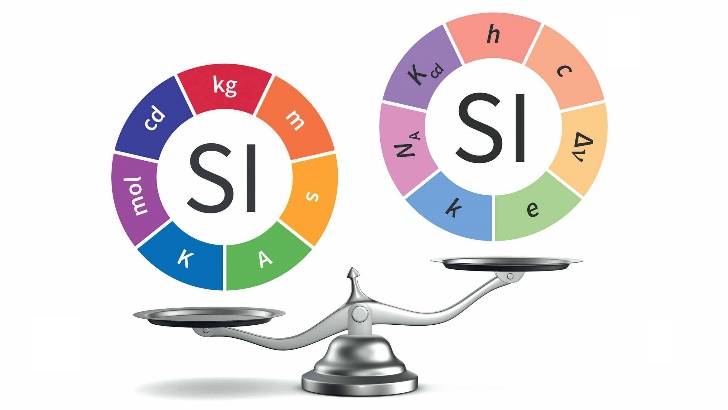 Enterprise egység definíció
Gazdasági egység definíció az (EEC) 696/93. alapján:
 … jogi egységek legkisebb kombinációja ... melyek bizonyos fokú  döntési önállósággal rendelkeznek, különösen az erőforrások allokálása területén...
Önálló: egy jogi egységből tevődik össze
Komplex: több jogi egységből épül fel
9
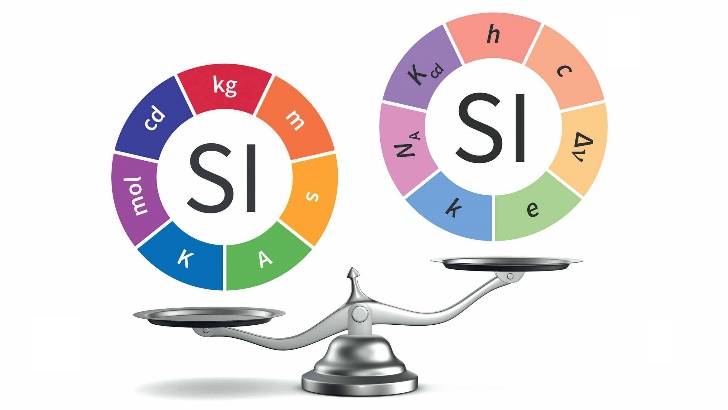 Szakosodott egység definíció
Szakosodott egység definíció az (EEC) 696/93. alapján:
 A szakosodott egység (KAU) foglalja magában egy tevékenység teljesítéséhez hozzájáruló gazdasági egység valamennyi részét a TEÁOR szakágazati szintjén, és a gazdasági egység egy vagy több működési alrészlegének felel meg. 
A gazdasági egység információs rendszerének képesnek kell lennie arra, hogy az egyes KAU-kra nézve jelezze vagy kiszámítsa legalább a termelés értékét, a közbenső fogyasztást, a munkaerő-költségeket, a működési többletet és foglalkoztatást, valamint a bruttó állótőke-felhalmozást.
10
Enterprise és szakosodott egység bevezetése
11
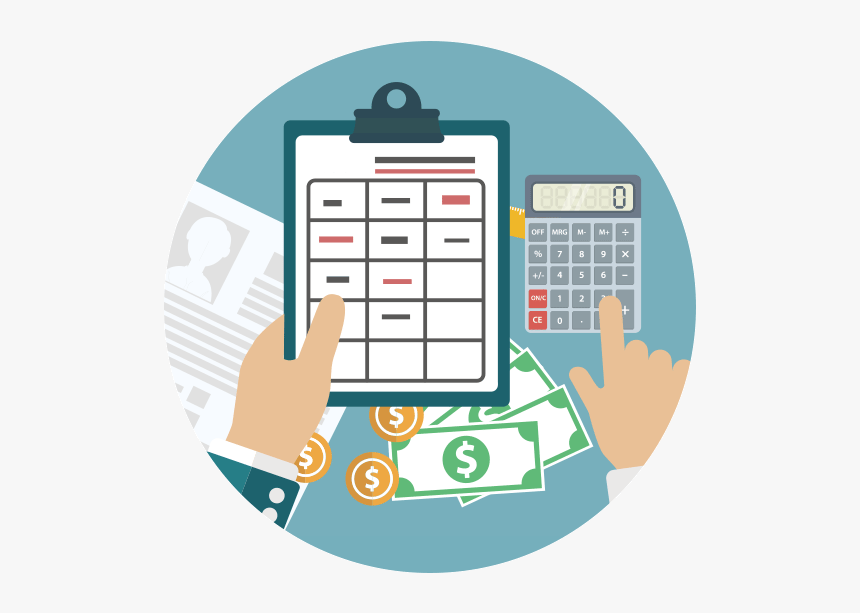 SBS eredmények
Az éves gazdaságszerkezeti statisztikában (SBS) a gazdasági egység szintű adat előállítást a KSH 2018. tárgyévtől hajtotta végre. 
A megfigyelési egység váltás a globalizáció mérésének újabb eszközéül szolgál, mely a csoport egyes tagjai között zajló belső forgalom megfigyelésével és kiszűrésével lehetővé teszi a csoporton kívüli gazdasági tranzakciók előállítását a valós nemzetgazdasági értékteremtési folyamatok mérése érdekében.
12
Enterprise szintű SBS adatok bemutatása (2018)
13
Enterprise szintű SBS adatok bemutatása (2018)
14
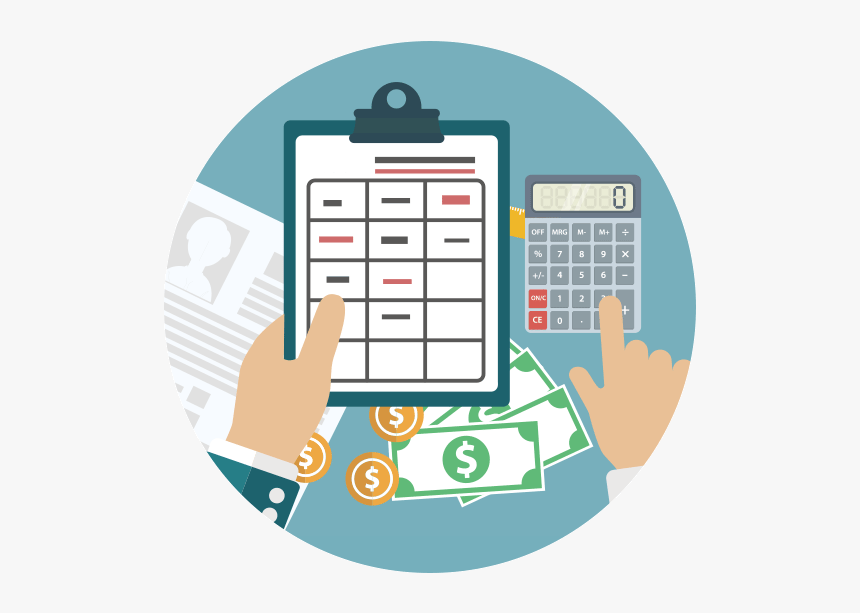 SBS eredmények publikációja
A módszertani változásoktól függetlenül a KSH továbbra is közzéteszi a jogi egység szintű adatokat, biztosítva a korábbi adatokkal történő összehasonlíthatóságot, de ezzel párhuzamosan megkezdte a gazdasági egység szintű adatok közlését a Tájékoztatási Adatbázisban. 
Mindemellett felhívjuk az adatfelhasználók figyelmét, hogy az Eurostat honlapján 2018. tárgyévtől a gazdaságszerkezeti statisztika (SBS) körében kizárólag gazdasági egység szintű adatok jelennek meg hazánkra vonatkozóan.
A vállalkozás demográfia (BD) területén több új létszámadatot kell előállítani az eddigiek helyett.
A külföldi irányítású leányvállalatok (FATS) területén a végső irányítók (UCI) és azok hazai leányvállalatainak számát, illetve utóbbiak foglalkoztatási és árbevétel adatait is elő kell állítani.
15
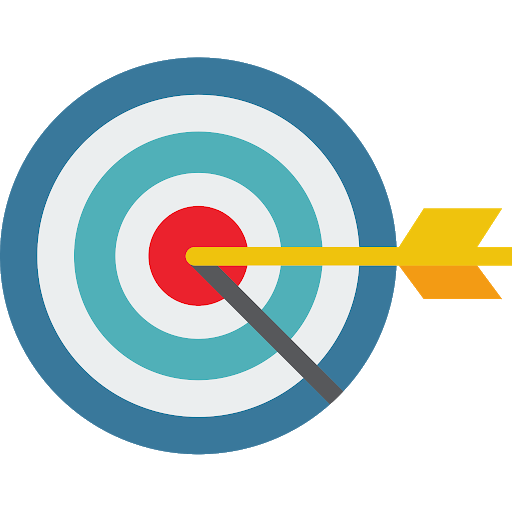 Új, az EBS szerinti hivatalos SBS adatsorok
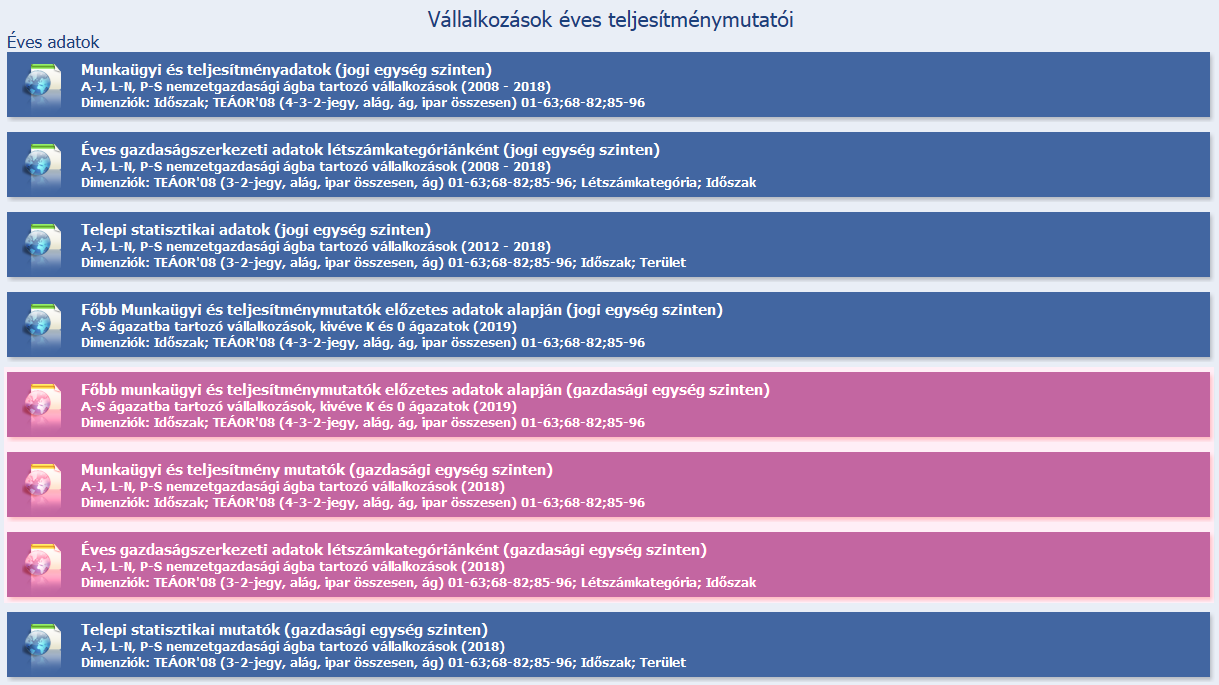 http://statinfo.ksh.hu
16
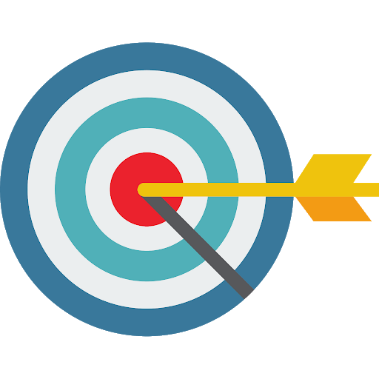 Új, az EBS szerinti hivatalos SBS adatsorok
http://statinfo.ksh.hu
17
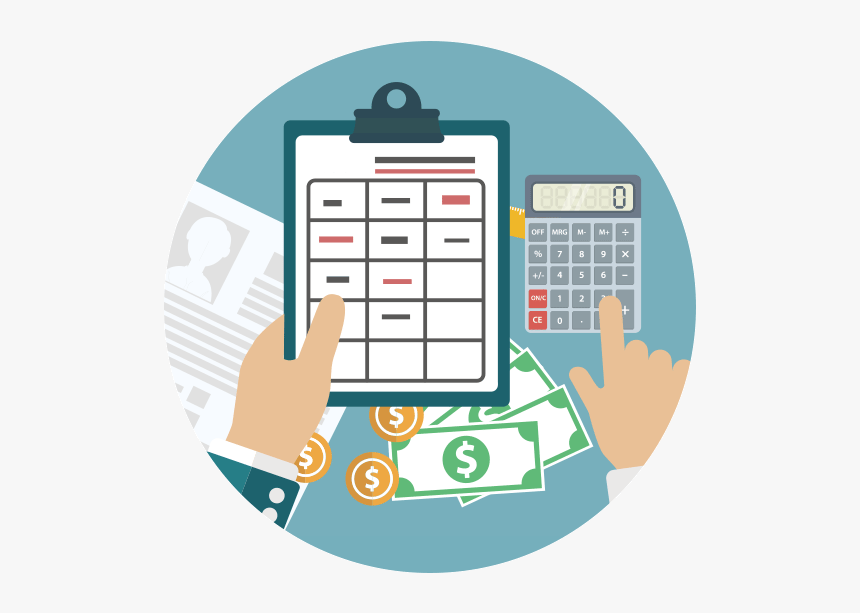 STS eredmények
A KSH az évközi teljesítménystatisztikai (STS) adatokat 2024-től jogi egység helyett szakosodott egység (Kind-of-Activitiy unit – KAU) szinten is előállítja. 
A szakosodott egység szerinti megfigyelés azt jelenti, hogy amennyiben egy gazdálkodó szervezet árbevételének jelentős része nem a főtevékenységéből származik és a súlyánál fogva jelentős hatással van egy másik ágazat gazdasági teljesítményére, akkor az új módszertan szerint a statisztikai elszámolás a vállalkozás évközi teljesítményadatait főtevékenység (TEÁOR) szerint több szakosodott egységre bontja és a teljesítményeket az adott területen számolja el. 
A módszertani változással tehát pontosabb képet adható a valós gazdasági folyamatokról.
18
KAU szintű STS pilot* adatok bemutatása (2020)
* A hivatalos KAU szintű adatok az uniós előírásokkal összhangban 2024-től kerülnek publikálásra.
19
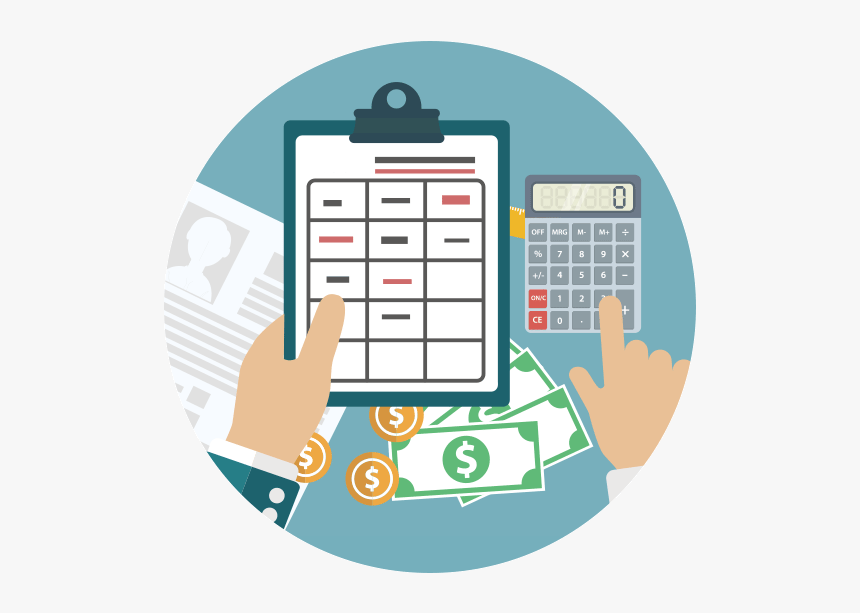 STS eredmények publikációja
A módszertani változásoktól függetlenül a KSH továbbra is közzé fogja tenni a jogi egység szintű adatokat, biztosítva a korábbi adatokkal történő összehasonlíthatóságot.
Ugyanakkor az Eurostat honlapján 2024-től (2021. tárgyévtől) az évközi teljesítményadatok már csak szakosodott egység szinten jelennek meg.
Az évközi teljesítménystatisztika termelési adatai esetén át kell térni a havi gyakoriságra a korábbi negyedéves publikáció helyett, ezen felül szintén több új indexet kell előállítani, illetve módosulnak a TEÁOR-bontások is.
20
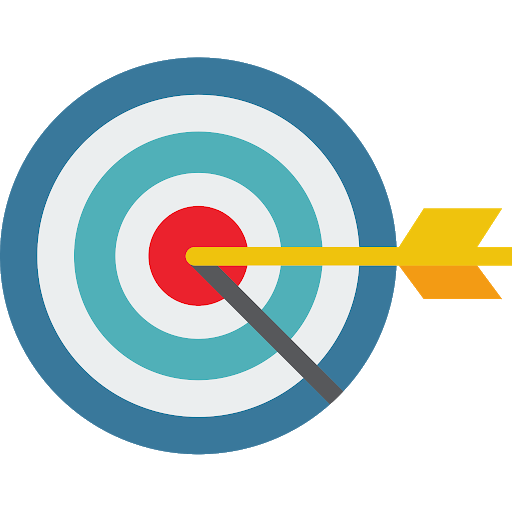 Új, az EBS szerinti hivatalos STS adatsorok
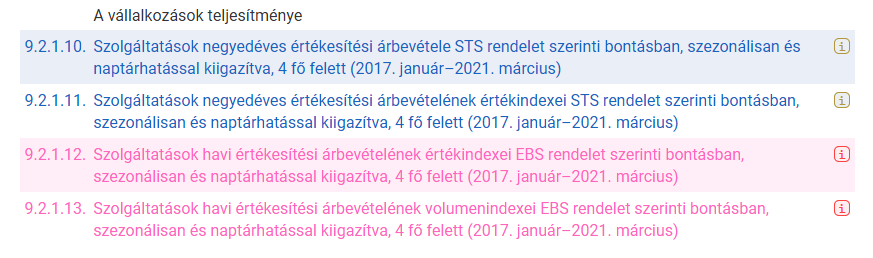 http://www.ksh.hu/stadat
21
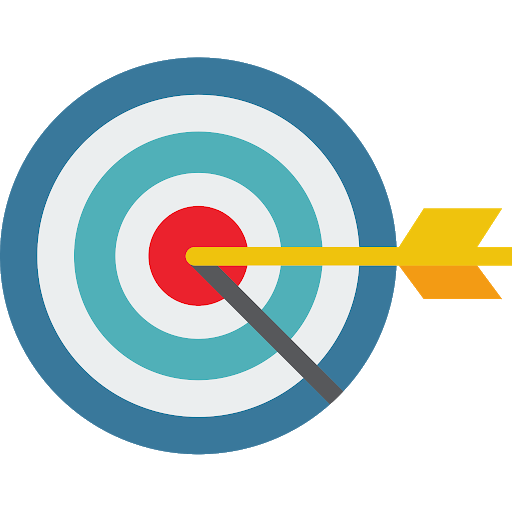 Új, az EBS szerinti hivatalos STS adatsorok
http://www.ksh.hu/stadat
22
További hasznos linkek
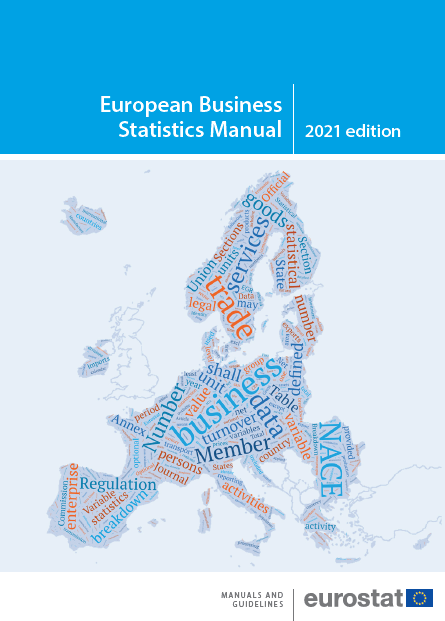 EBS Alaprendelet (EU) 2019/2152https://eur-lex.europa.eu/legal-content/EN/TXT/?uri=uriserv:OJ.L_.2019.327.01.0001.01.ENG
EBS Általános Végrehajtási Rendelet
(EU) 2020/1197
https://eur-lex.europa.eu/legal-content/EN/TXT/?uri=uriserv:OJ.L_.2020.271.01.0001.01.ENG
European Business Statistics kézikönyv
(2021 Edition)
https://ec.europa.eu/eurostat/documents/3859598/12453409/KS-GQ-21-001-EN-N.pdf/f67631e8-c728-e650-d777-de0d9079bf18?t=1614247963543
23
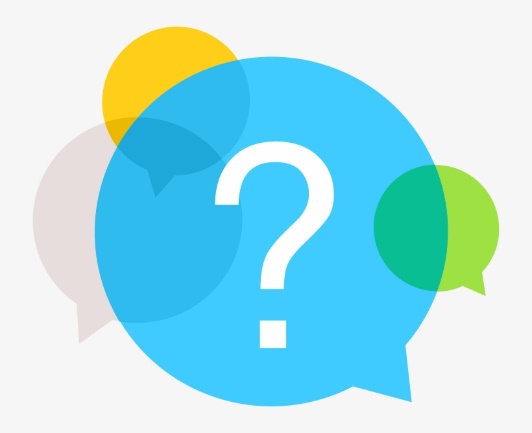 Köszönöm a figyelmet!
Miklos.Juhasz@ksh.hu